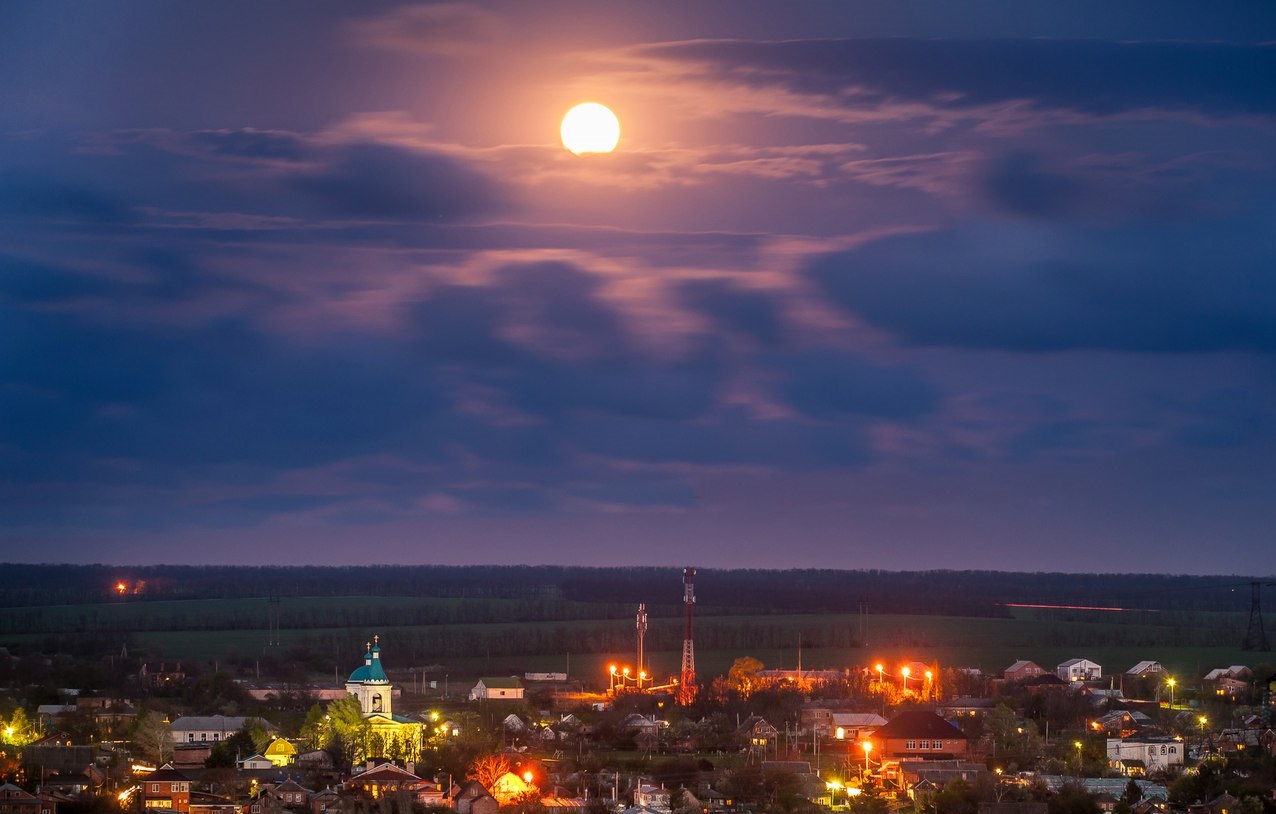 Отчет об исполнение бюджета 
Троицкого сельского поселения
 за 9 месяцев 2019 года
Основные характеристики бюджета Троицкого сельского поселения за 9 месяцев 2019 года
Налоговые и неналоговые доходы бюджета Троицкого сельского поселения за 9 месяцев 2019 года
Безвозмездные поступления в бюджет Троицкого сельского поселения за 9 месяцев 2019 года
Доходы бюджета поселения за 9 месяцев 2019 года составили 12647,2 тыс.руб или 82,7% к годовому плану
Исполнение расходов по отраслям за 9 месяцев 2019 года
ОБЩЕГОСУДАРСТВЕННЫЕ ВОПРОСЫ
НАЦИОНАЛЬНАЯ ОБОРОНА
НАЦИОНАЛЬНАЯ БЕЗОПАСНОСТЬ И ПРАВО-ОХРАНИТЕЛЬНАЯ ДЕЯТЕЛЬНОСТЬ
Фактическое исполнение составило 20,4 тыс.руб или 73,6% к годовым плановым назначениям
Фактическое исполнение составило 133,9 тыс.руб или 64,3% к годовым плановым назначениям
Фактическое исполнение составило 3221,7 тыс.руб или 60,8 % к годовым плановым назначениям
ЖИЛИЩНО-КОММУНАЛЬНОЕ ХОЗЯЙСТВО
Организация уличного освещения
Благоустройство территории
Содержание мест захоронения
Фактическое исполнение составило 478,6 тыс.руб или 17,2% к годовым плановым назначениям
Фактическое исполнение составило 1553,5 тыс.руб или 89,6% к годовым плановым назначениям
Фактическое исполнение составило 544,0 тыс.руб или 38,6% к годовым плановым назначениям
Исполнение расходов по отраслям за 9 месяцев 2019 года
НАЦИОНАЛЬНАЯ ЭКОНОМИКА
Охрана окружающей среды
КУЛЬТУРА
Фактическое исполнение составило 2295,4 тыс.руб или 76,6% к годовым плановым назначениям
Фактическое исполнение составило 9,5 тыс.руб или 95,0% к годовым плановым назначениям
Фактическое исполнение составило 0 тыс.руб или 0% к годовым плановым назначениям
Исполнение расходной части бюджета в разрезе муниципальных программ
Исполнение расходной части бюджета в разрезе муниципальных программ
Исполнение расходной части бюджета в разрезе муниципальных программ
Исполнение расходной части бюджета в разрезе муниципальных программ